শুভেচ্ছা
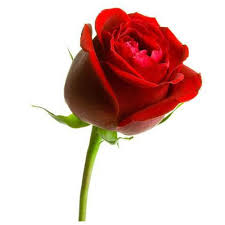 পরিচিতি
শিক্ষক পরিচিতি
পাঠ পরিচিতি
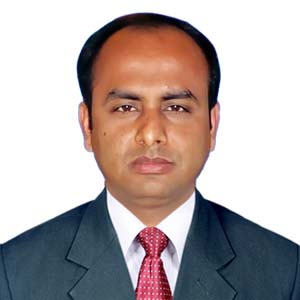 বিষয়ঃ- গণিত
ষষ্ঠ শ্রেণি
৭ম অধ্যায় 
পাঠঃলম্ব অংকন
(সম্পাদ্য-৪)
মোঃ আনারুল ইসলাম
সহকারী শিক্ষক ( গণিত )
কোশাষ বহুমুখী উচ্চ বিদ্যালয়
নন্দীগ্রাম, বগুড়া ।
মোবাইল নং- ০১৭২৬-২৫৮৪৯৬
Email:- mdanarulislam691@gmail.com
নিচের চিত্র গুলো লক্ষ কর এবং বলঃ
p
C
A
B
B
D
O
A
Q
এটি কোন ধরনের চিত্র?
এটি কোন ধরনের চিত্র?
AC কে কি বলা হয়?
আজকের পাঠ
লম্ব অংকন (সম্পাদ্য-৪)
এ পাঠ শেষে শিক্ষাথীরা ---
সমকোণের ধারণা ব্যাখ্যা করতে পারবে;  
লম্বের ধারণা ব্যাখ্যা করতে পারবে ;
প্রদত্ত উপাত্ত ব্যবহার করে লম্ব অংকন করতে পারবে ।
সমকোণের ধারণাঃ
C
A
B
D
যদি একই রেখার উপর অবস্থিত দুইটি সন্নিহিত কোণ পরস্পর সমান হয়,তবে কোণ দুইটির প্রত্যেকটি সমকোণ বা ৯০⁰ ।
লম্বের ধারণাঃ
C
A
B
D
যদি একই রেখার উপর অবস্থিত দুইটি সন্নিহিত কোণ পরস্পর সমান হয়,তবে কোণ দুইটির প্রত্যেকটি সমকোণ বা ৯০⁰ । সমকোণের বাহু দুইটি পরস্পরের উপর লম্ব।
সম্পাদ্য অংকনঃ-
একটি সরল রেখার নির্দিষ্ট কোন
 বিন্দুতে একটি লম্ব আঁকতে হবে।
লম্ব অংকনঃ
P
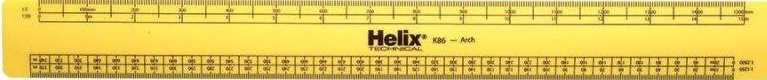 A
B
AB একটি সরল রেখা এবং এর উপর P একটি বিন্দু ।
P
B
C
A
P কে কেন্দ্র করে সুবিধা মত ব্যাসার্ধ নিয়ে একটি বৃত্তচাপ আঁকি যা AB কে C বিন্দুতে ছেদ করে।
D
E
C
B
P
A
C কে কেন্দ্র করে একই ব্যাসার্ধ নিয়ে একটি বৃত্তচাপ আঁকি যা আগের বৃত্তচাপকে D বিন্দুতে ছেদ করে।
 আবার D কে কেন্দ্র করে ঐ একই ব্যাসার্ধ নিয়ে একটি বৃত্তচাপ আঁকি যা প্রথম বৃত্তচাপকে E বিন্দুতে ছেদ করে।
Q
D
E
C
B
P
A
E ও D কে  কেন্দ্র করে ঐ একই ব্যাসার্ধ নিয়ে একই দিকে দুইটি বৃত্তচাপ আঁকি । বৃত্তচাপ দুইটি Q বিন্দুতে ছেদ করে।
Q
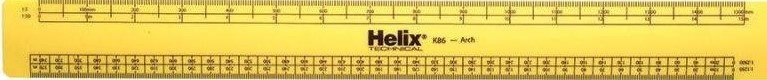 D
E
C
B
P
A
মূল্যায়ন
১। এক সমকোণ সমান কত ডিগ্রী?
২।দুইটি কোণ পরস্পর পূরক হলে এদের সমষ্টি কত?
সঠিক উত্তরটিতে ক্লিক দাও
সঠিক উত্তরটিতে ক্লিক দাও
ক) ৩৬০⁰
(ক) 90°
খ) ৯০⁰
(খ) 180°
গ) ৮০⁰
(গ) 60°
ঘ) ১৮০⁰
(ঘ) 360°
৩। লম্ব কাকে বলে?
একক কাজ
প্রত্যেকে নিজ নিজ খাতায় চিত্র 
সহ সমকোণের সঙ্গা লিখ।
দলীয় কাজ
রুলার -কম্পাসের সাহায্যে ৬ সেঃমিঃ দৈর্ঘ্যের রেখাংশের মধ্যবিন্দুতে লম্ব অংকন কর।
বাড়ীর কাজ
রুলার -কম্পাসের সাহায্যে ৭ সেঃমিঃ দৈর্ঘ্যের রেখাংশের মধ্যবিন্দুতে নির্দিষ্ট লম্ব অংকন করে আনবে।
ধন্যবাদ
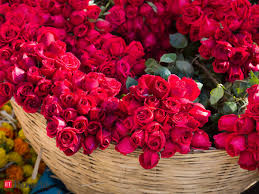